Table 3 Factors associated with onset of menopause by logistic regression limited to HIV-infected women (n = 302).
Clin Infect Dis, Volume 41, Issue 10, 15 November 2005, Pages 1517–1524, https://doi.org/10.1086/497270
The content of this slide may be subject to copyright: please see the slide notes for details.
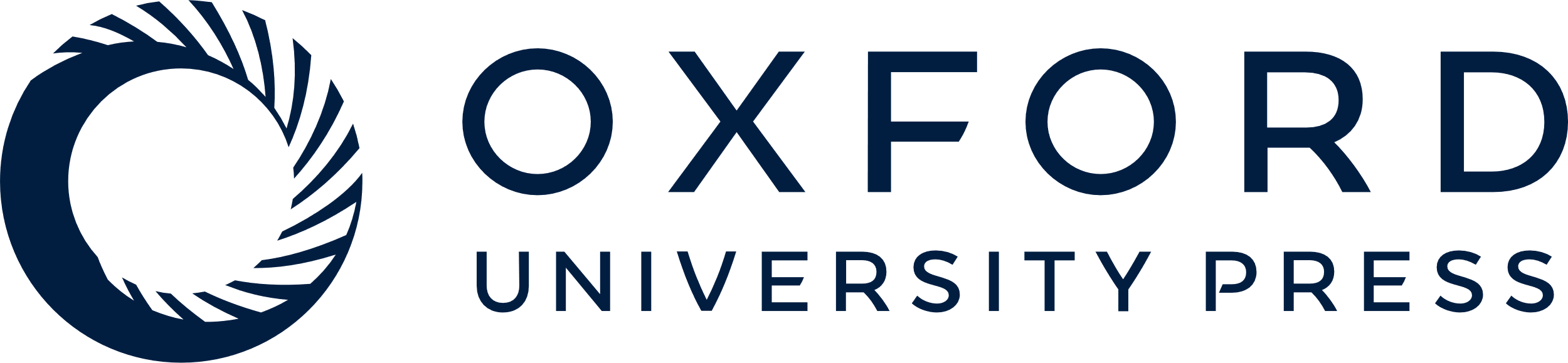 [Speaker Notes: Table 3 Factors associated with onset of menopause by logistic regression limited to HIV-infected women (n = 302).


Unless provided in the caption above, the following copyright applies to the content of this slide: © 2005 by the Infectious Diseases Society of America]